Unit 9
Have you ever been to a museum?
Section A 1a—2d
WWW.PPT818.COM
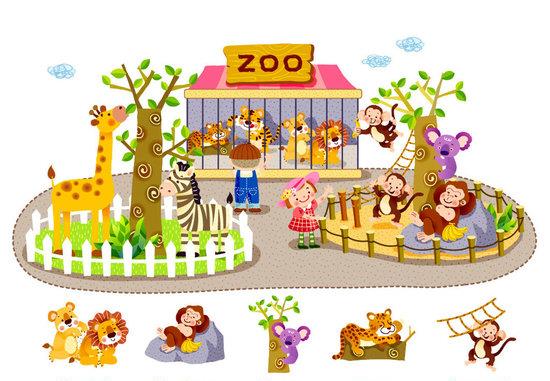 zoo
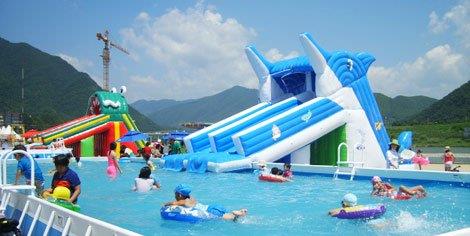 water park
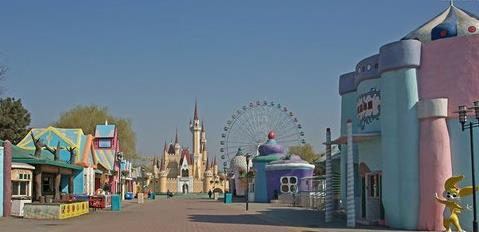 amusement park
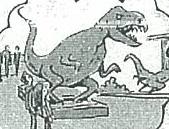 history museum
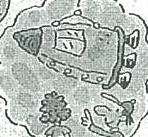 space museum
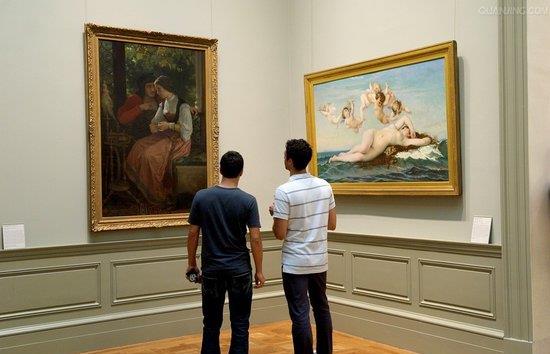 art museum
Which of these places would you like to visit? 
Rank them from 1 (most) to 6 (least).
1a
space museum ___________      
history museum __________
art museum __________ 
water park __________ 
zoo __________ 
amusement park __________
2c
Look at the map in 2a and make 
conversations about the places.
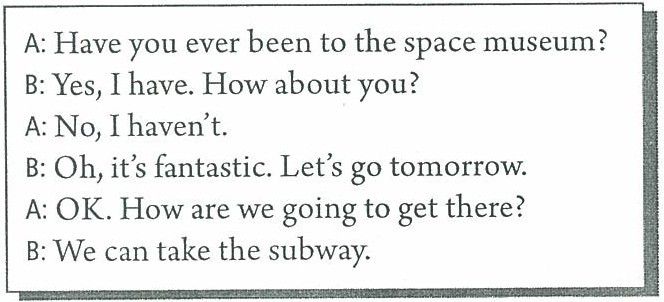 Language points
·have been to... 意为“曾经去过某地”，现在已不在那里了，后可接次数，如once，twice，three times等，表示“去过某地几次”，也可和 just，never，ever等连用。如：
I have been to Hong Kong twice.    我去过香港两次。
She has never been to a farm.      她从没去过农场。

·It’s really interesting, isn’t it?    此句是反意疑问句，结构为肯定的陈述句+否定的附加疑问句。
另一种结构为否定的陈述句+肯定的附加疑问句。
               如： You didn’t go, did you?  你没去，对吗？ 

·put up    搭起，张贴
        We put up out tents near the lake last weekend.               
                                       上周末我们在湖边搭起了帐篷。
An   interview
Report: My friend Tom has ever been to the space museum.   
         But he has never been to the zoo…
Summary
Answers: been; haven't; never; Me neither; ever; Me,too
Homework